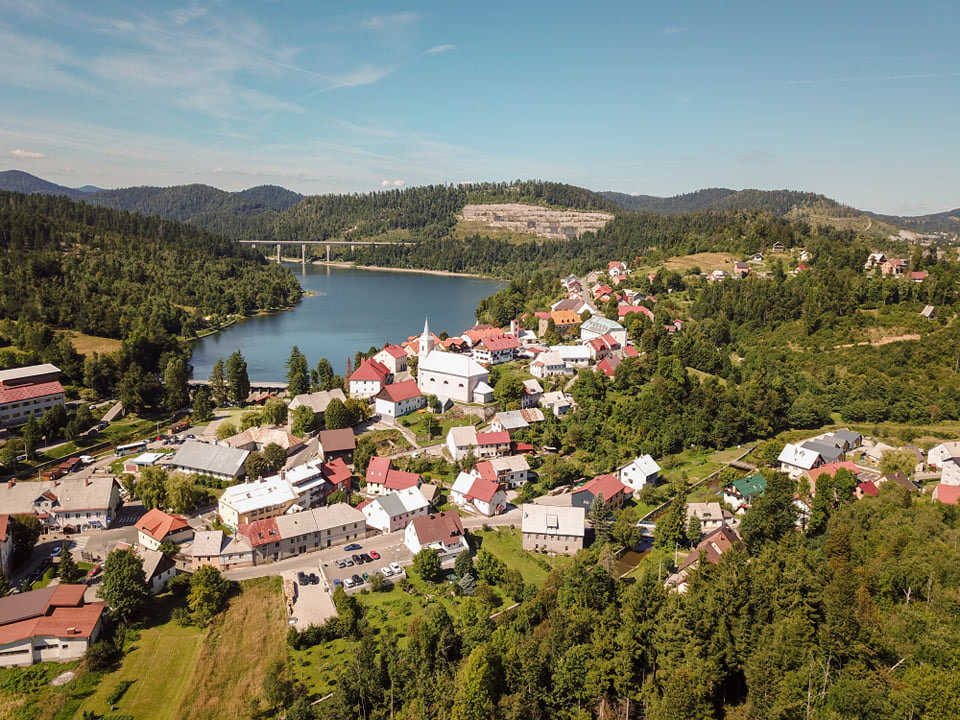 OŠ Ivanke Trohar, Fužine
Think globaly, act locally.
15.5.2022.
Adriana Moras
1
Primorsko-goranska županija (PGŽ)
     Gorski kotar (21,2 st/km2)
     Gorski kotar - video
Geographical location of the school
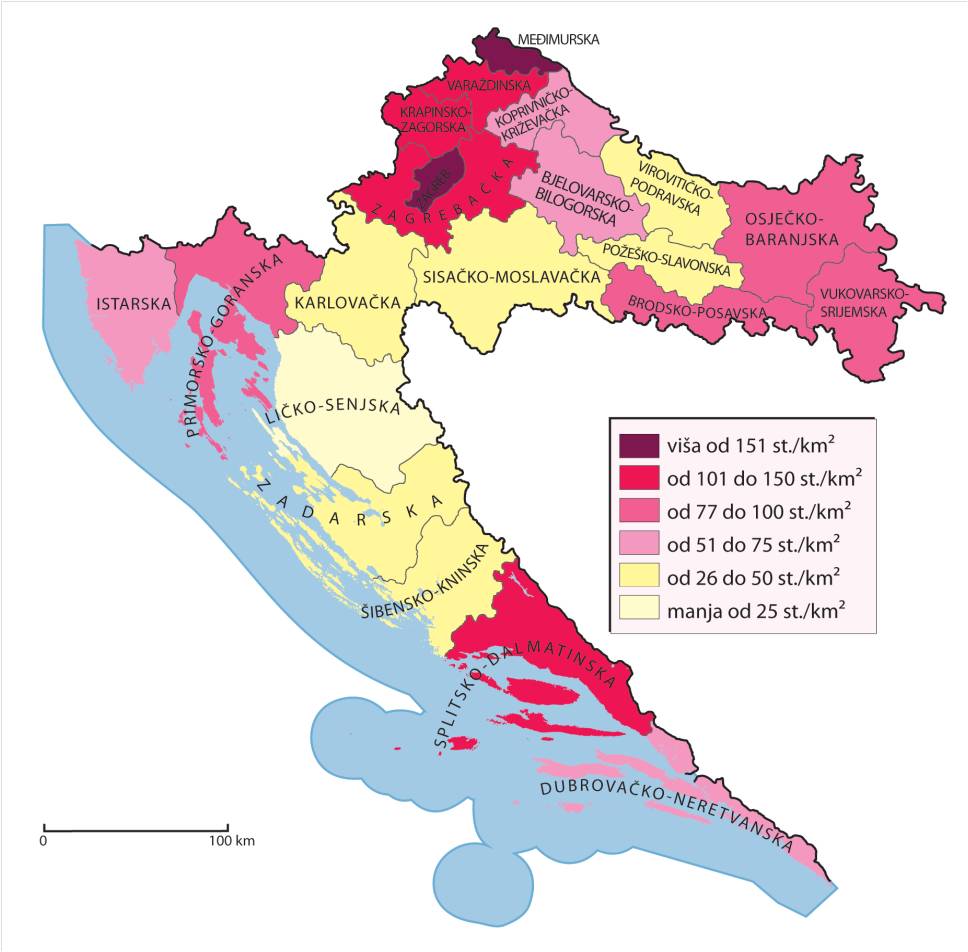 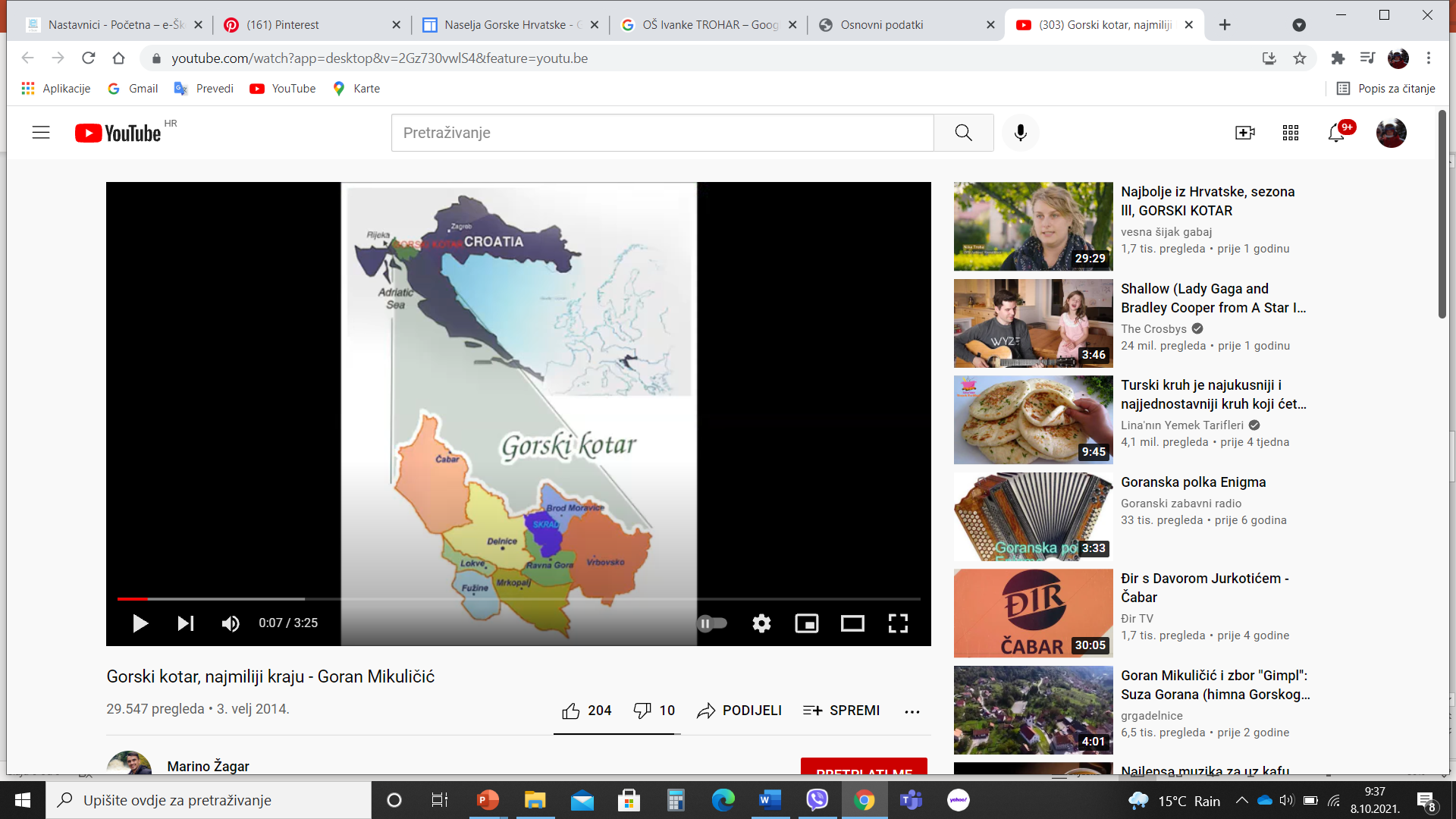 PGŽ
GK
15.5.2022.
Adriana Moras
2
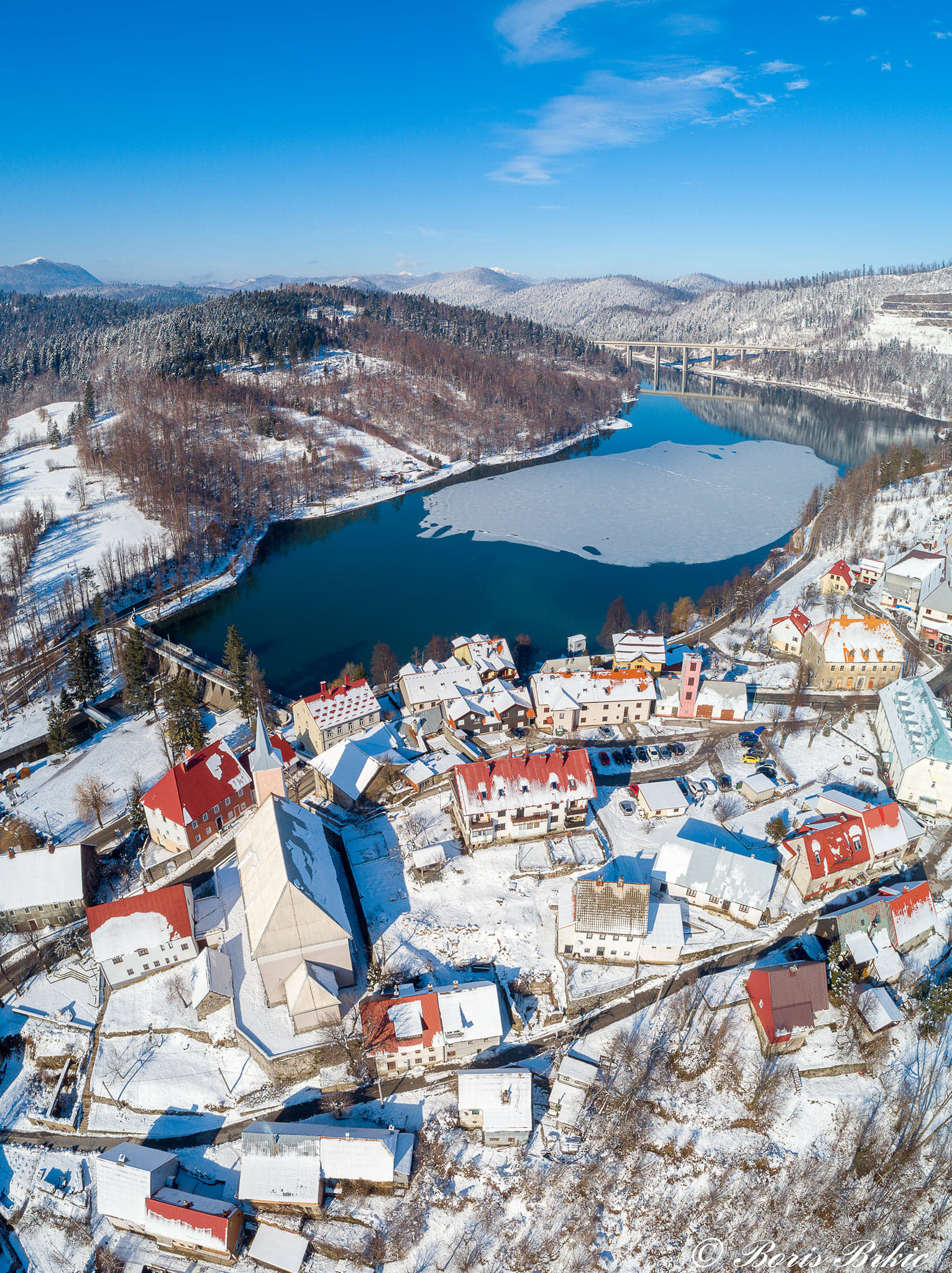 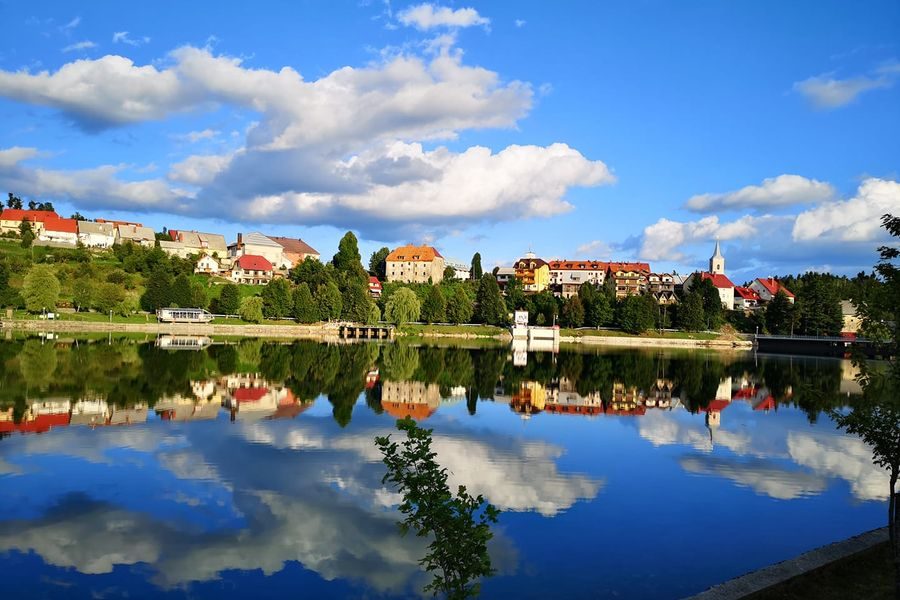 FužinePopulation (2011.): 1592 Area‎: ‎86 km2 
Elevation: 722 m
Fužine - video
15.5.2022.
Adriana Moras
3
About our school…
Number of students in school year 2021./22.
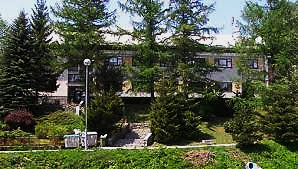 15.5.2022.
Adriana Moras
4
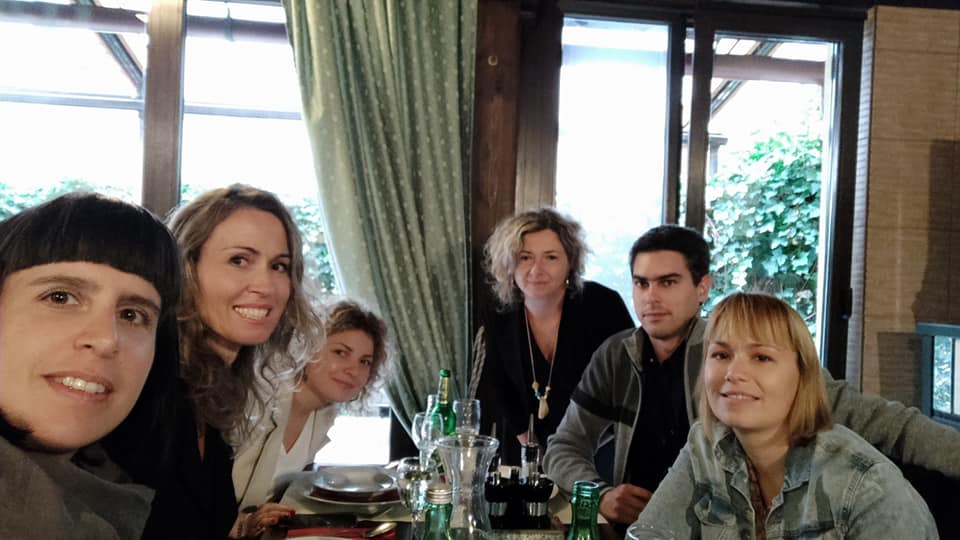 Number of teachers and professional associate
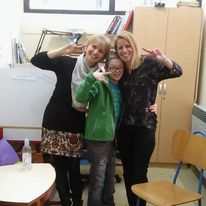 15.5.2022.
Adriana Moras
5
We are recording a declining trend in the number of students
15.5.2022.
Adriana Moras
6
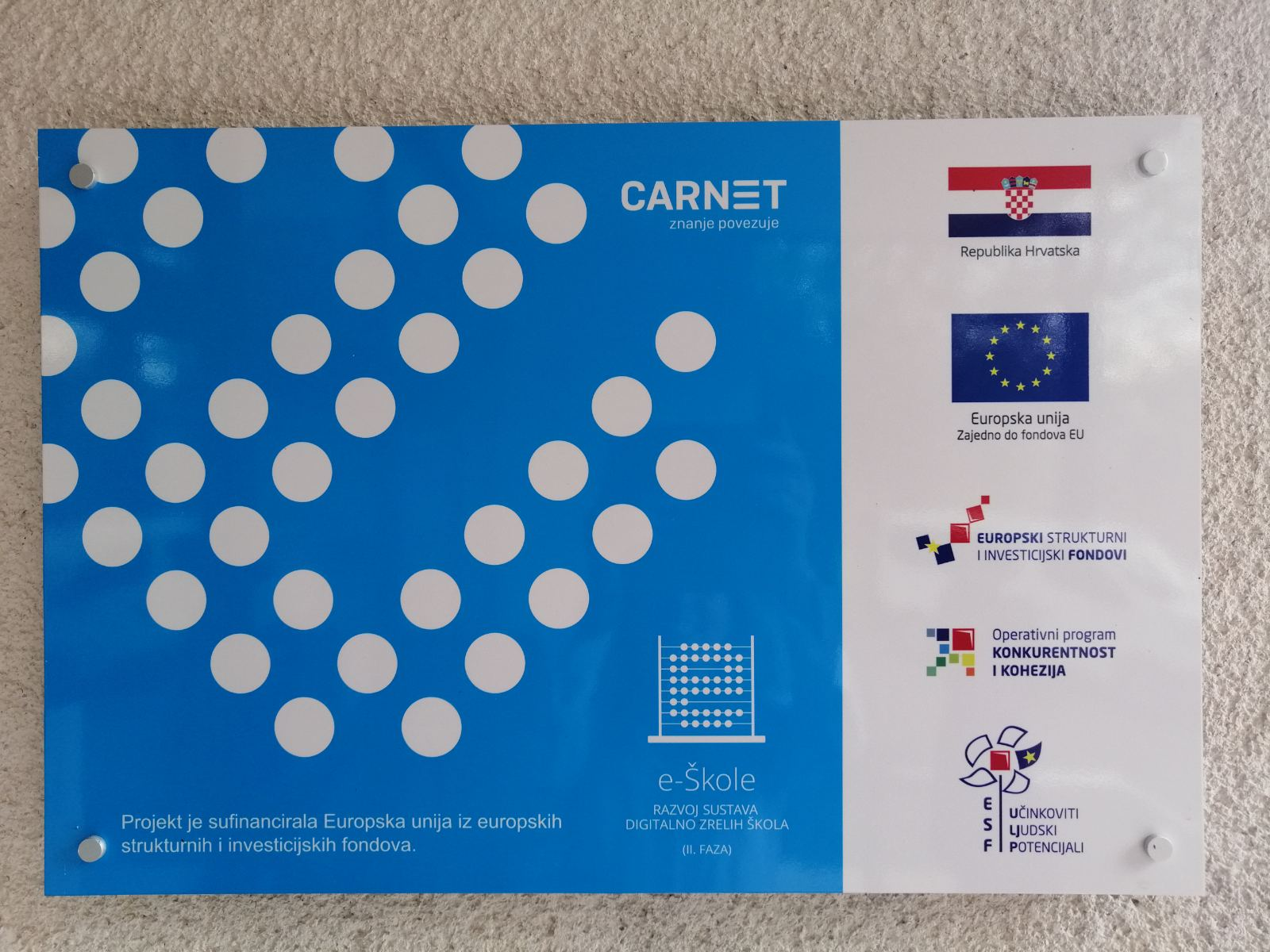 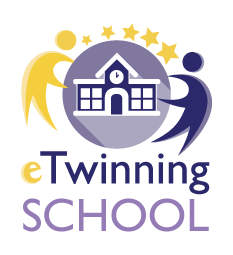 We are small school but we are hardworking!
Our teachers are very active in eTwinning projectsWe are the winners of the European label of excellence and quality for projects:„Let’ s have a cup of tea”, „Let’ s play with language”, „100. day of school”,
       „20 days of kindness”, …
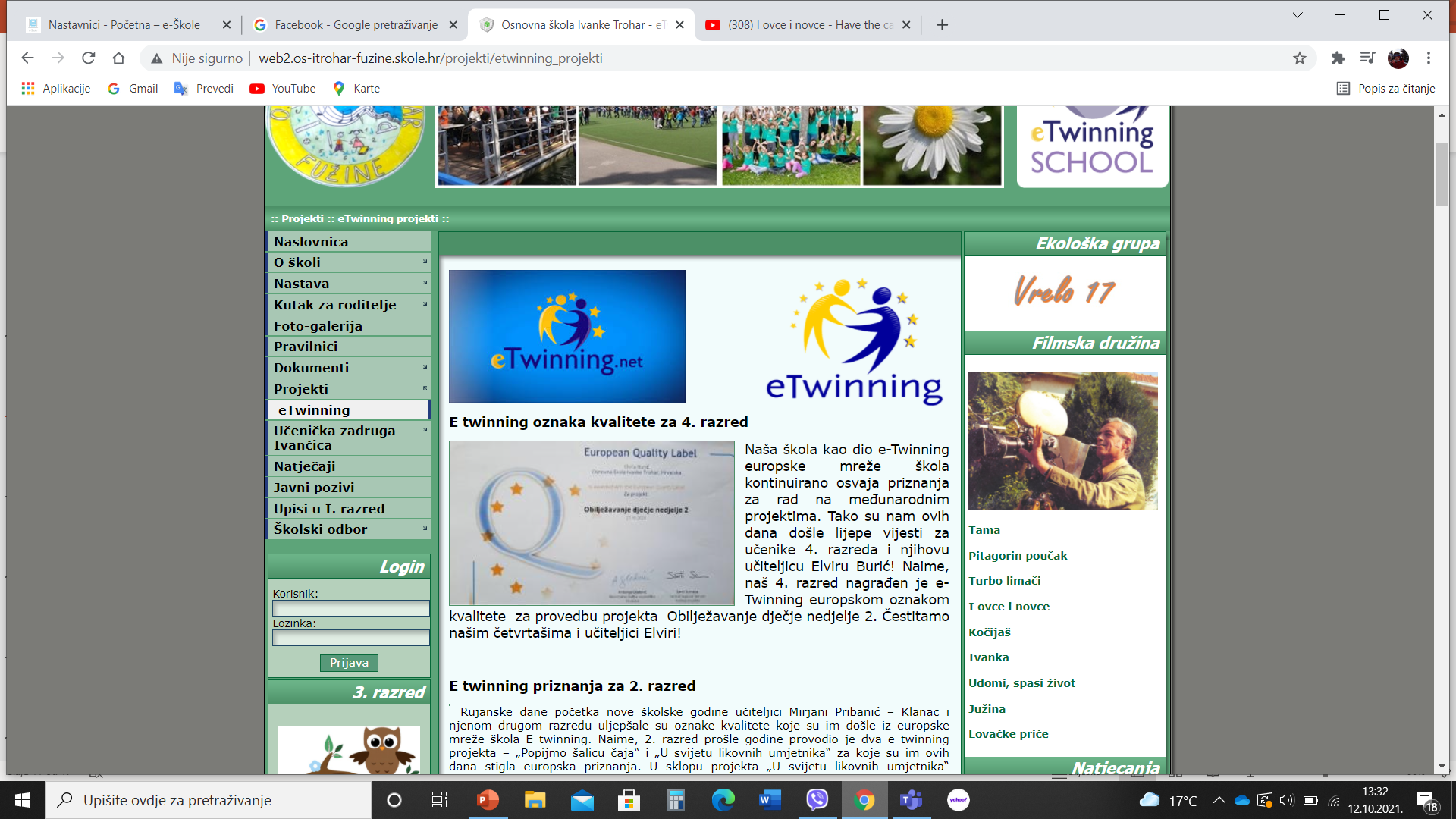 15.5.2022.
Adriana Moras
7
Film crew „Krešo Golik” has been active since 2009.  We made around 10 short movies awarded at children  film festivals at the national and international level
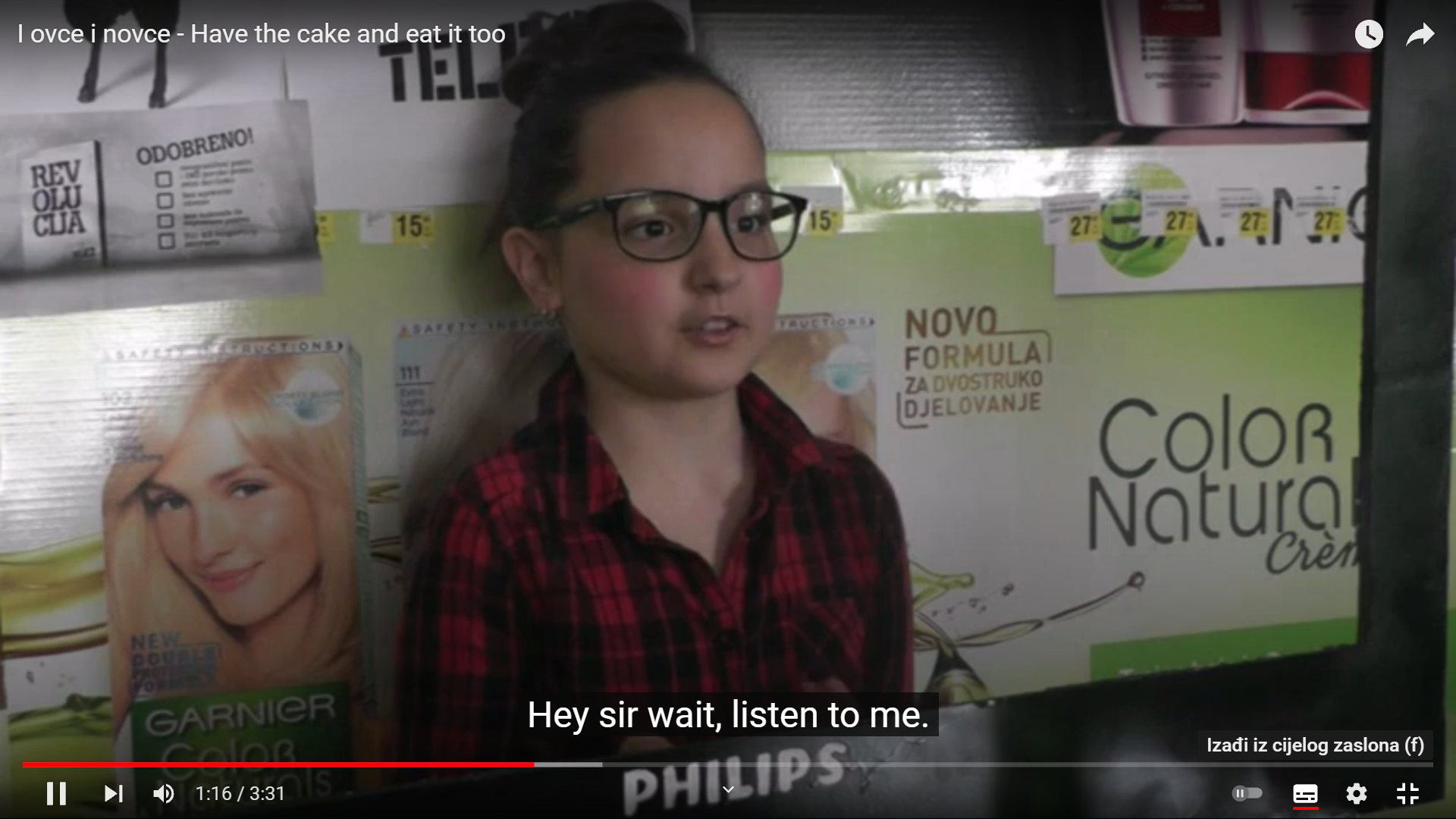 15.5.2022.
Adriana Moras
8
We are proud to our locals
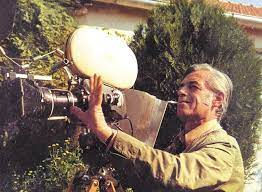 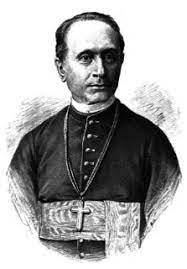 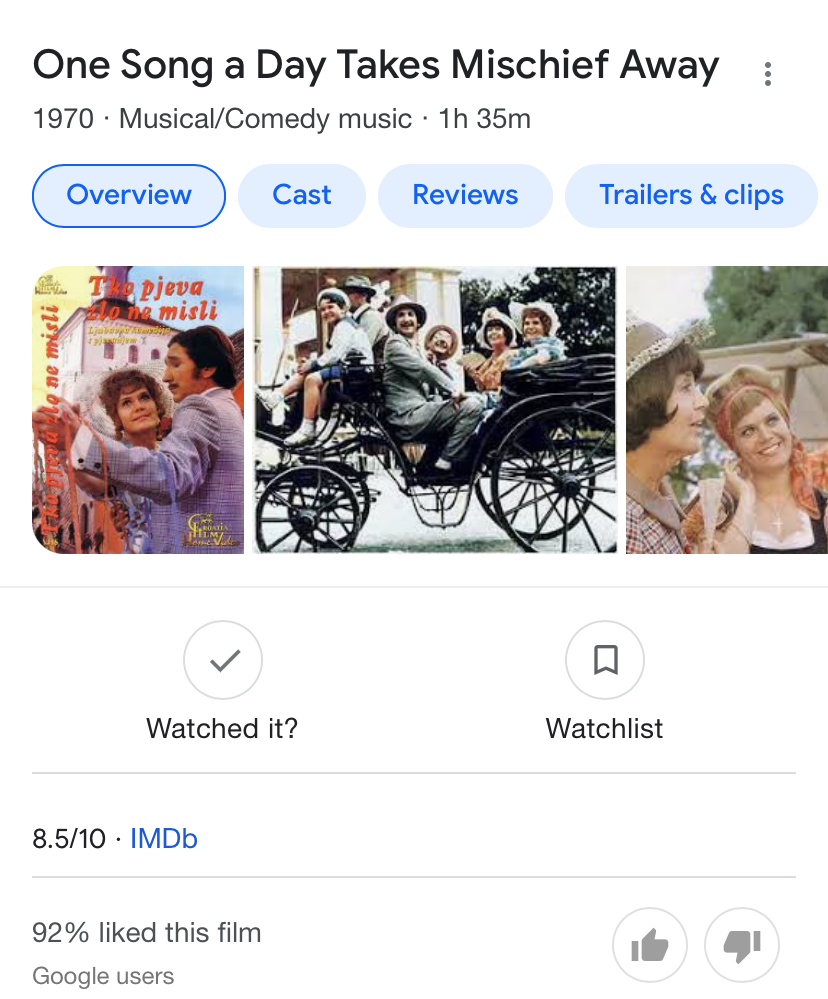 Dr. FRANJO RAČKI (1828.. -1894.)historian, publicist, politician
KREŠO GOLIK (1922.. -1996.)movie director („Tko pjeva zlo ne misli”)
15.5.2022.
Adriana Moras
9
Other projects, programs and competitions...
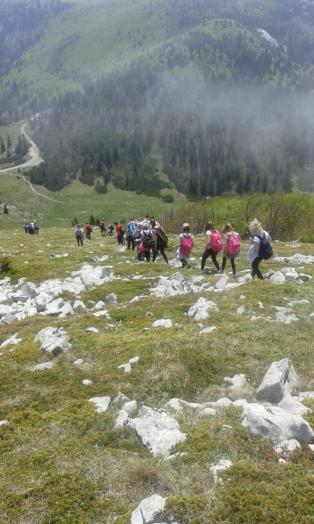 Field teaching(NP Velebit)
Life skills training
A school without violence
CAP program
Days of Franjo Rački
Days of Krešo Golik
Student cooperative "Ivančica" 
Unconventional natural food sources fair
Student’s choir "Ivančice" 
School in nature
Science to young people – scientific competitions
Sports competitions (Erste blue league, chess...)
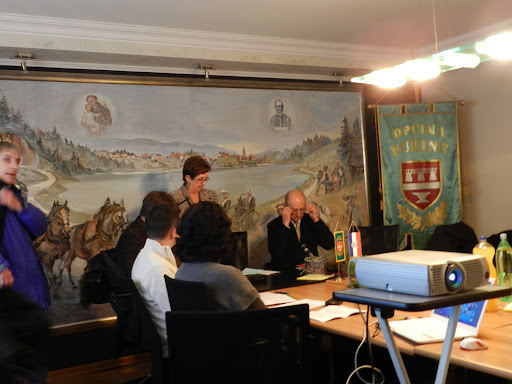 Days of Franjo Rački
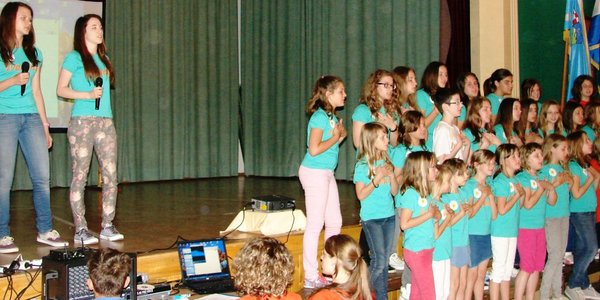 Days of Krešo Golik
15.5.2022.
Adriana Moras
10
Photographs - Other projects, programs and competitions...
Unconventional natural food sources fair
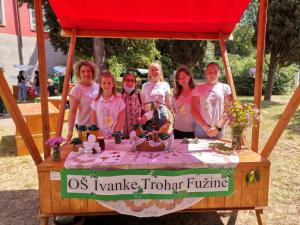 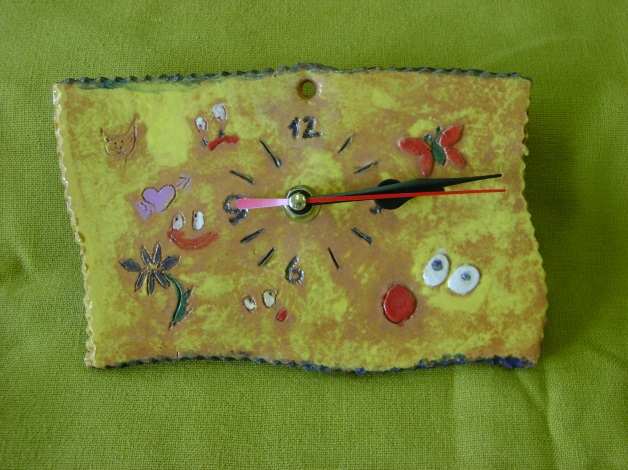 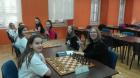 Student cooperative "Ivančica"
Chess tournament
CAP  program
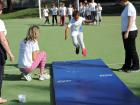 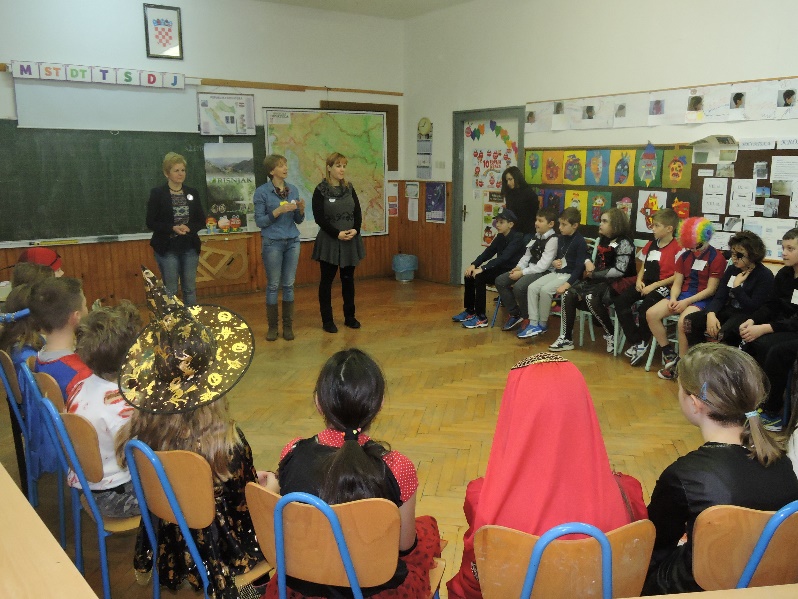 Olympic Day
15.5.2022.
Adriana Moras
11
Popularization of science and mathematics
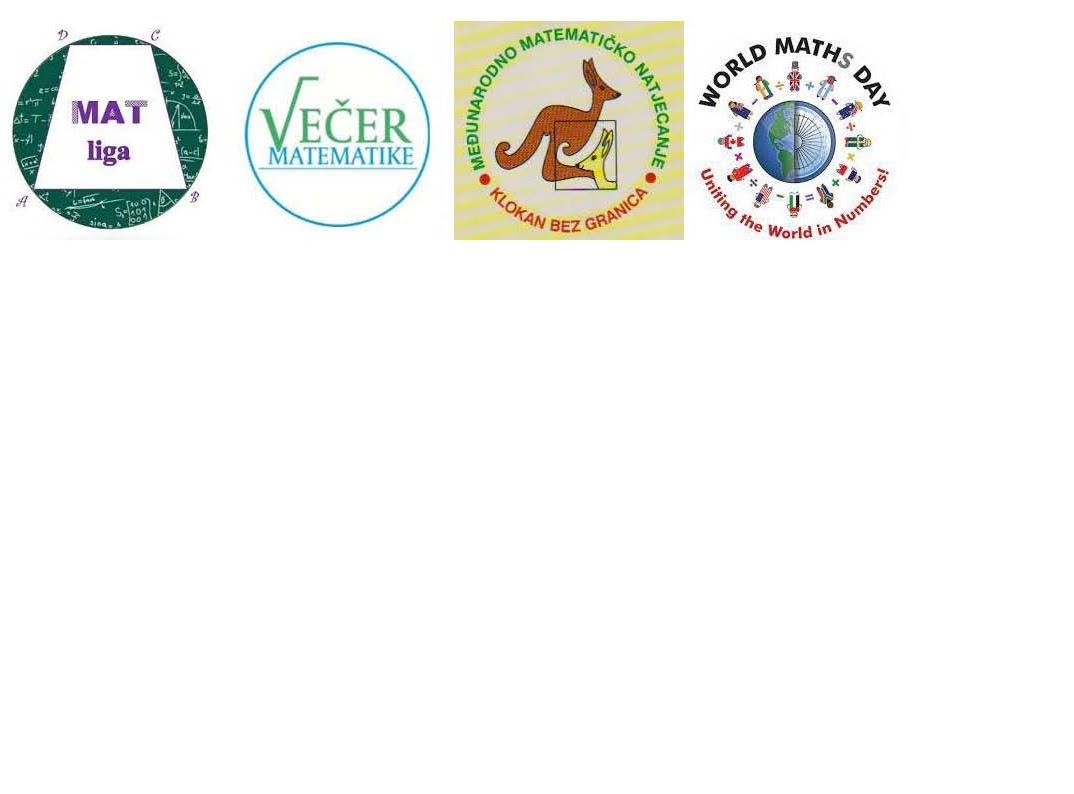 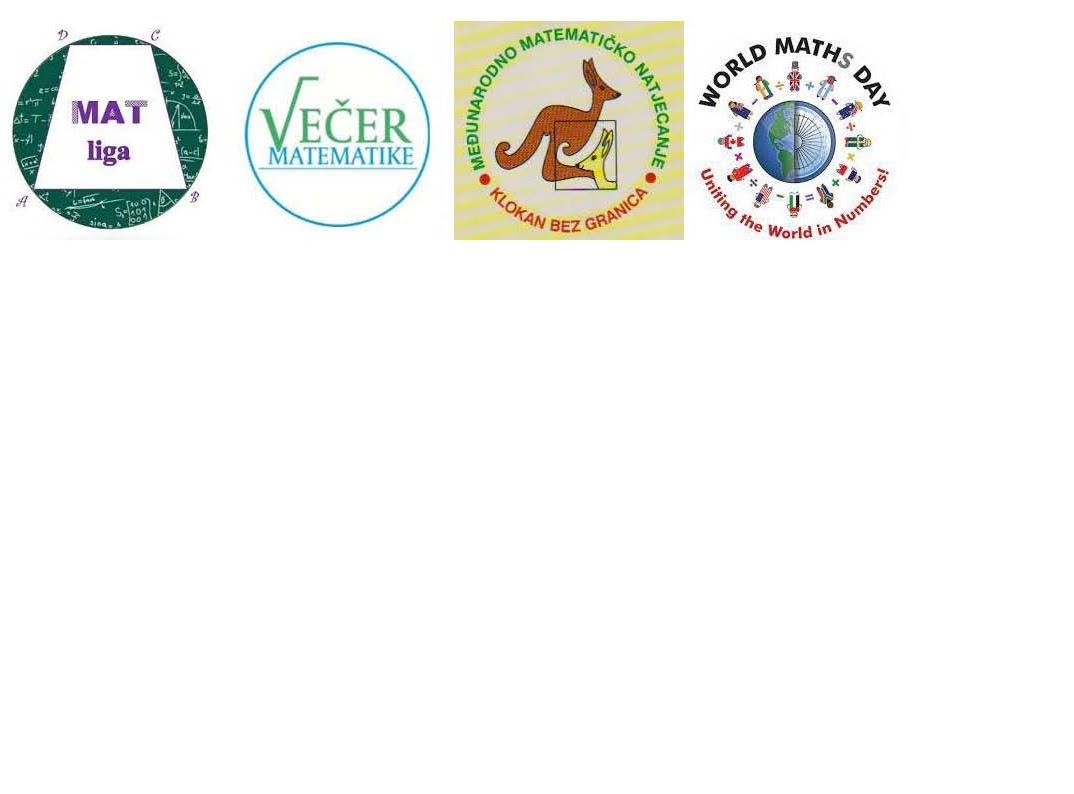 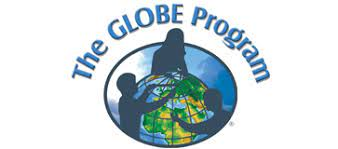 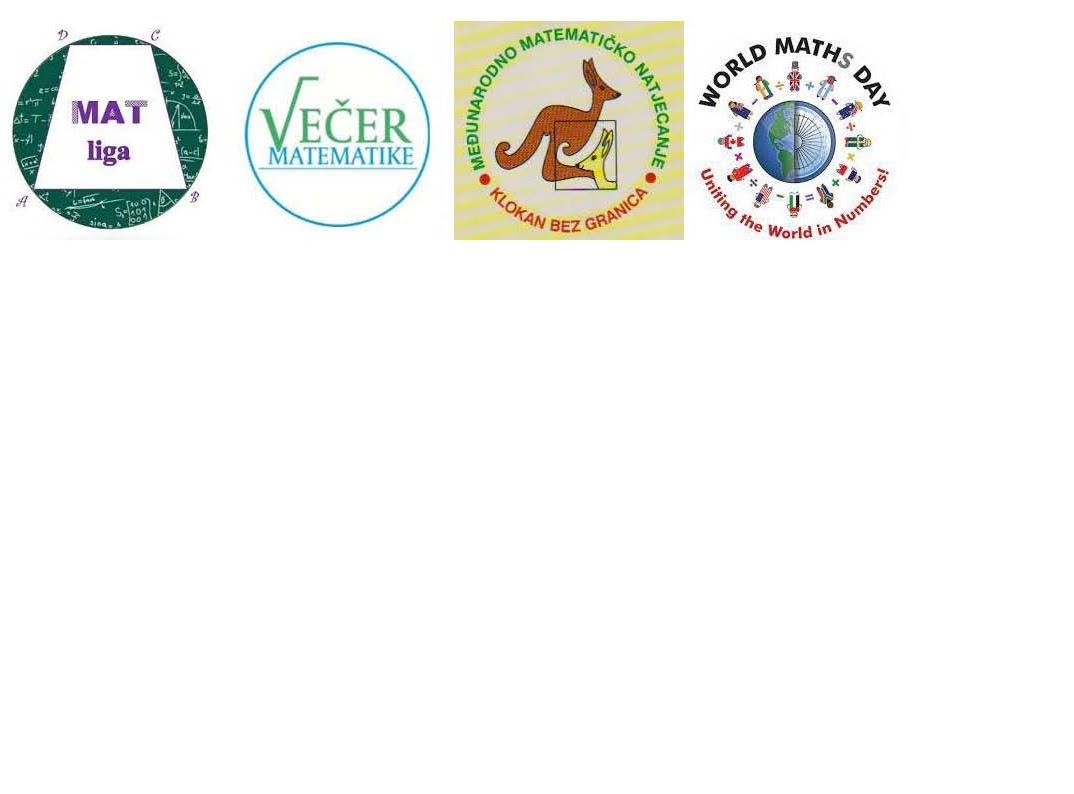 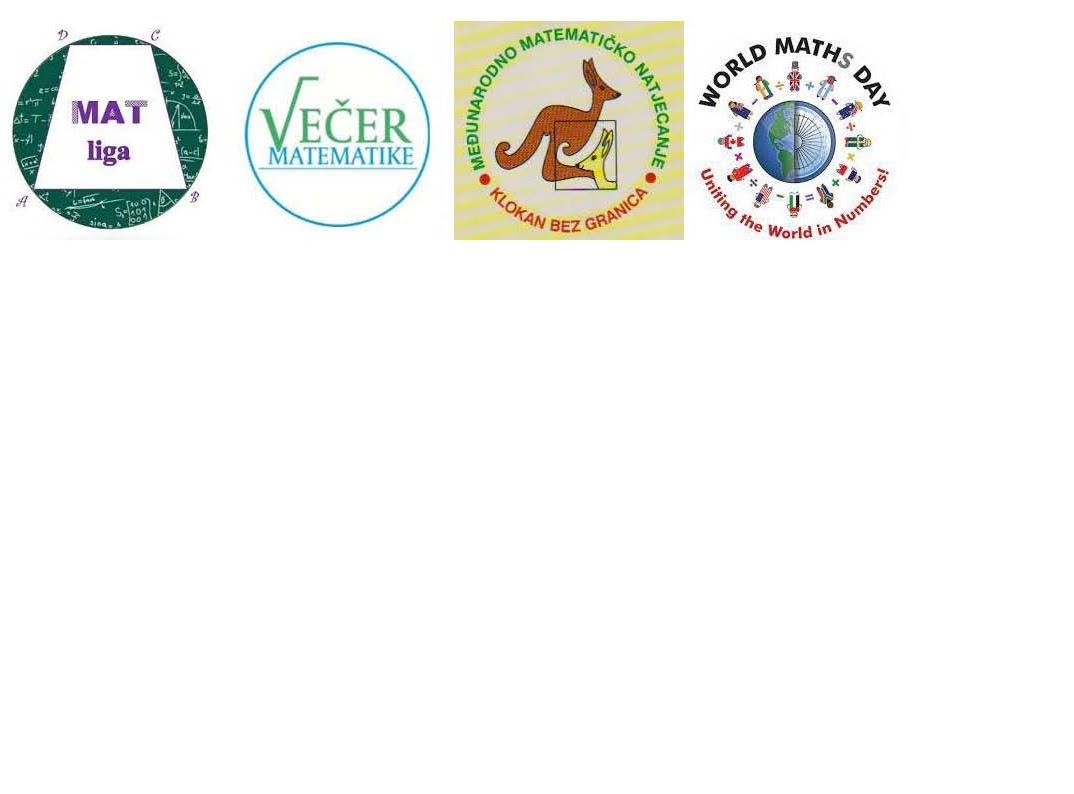 15.5.2022.
Adriana Moras
12
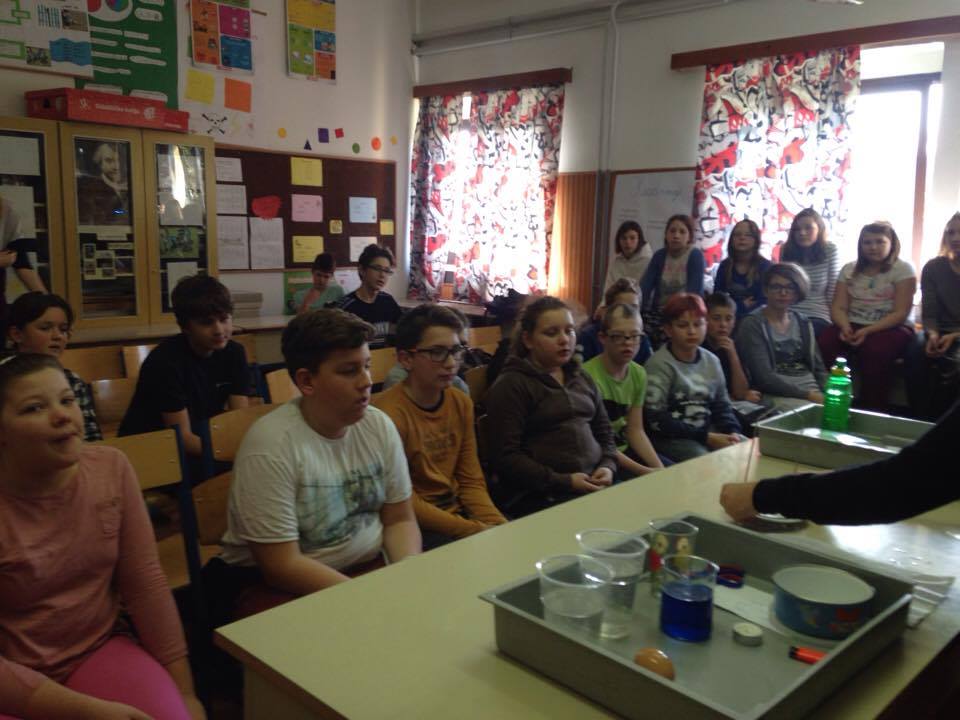 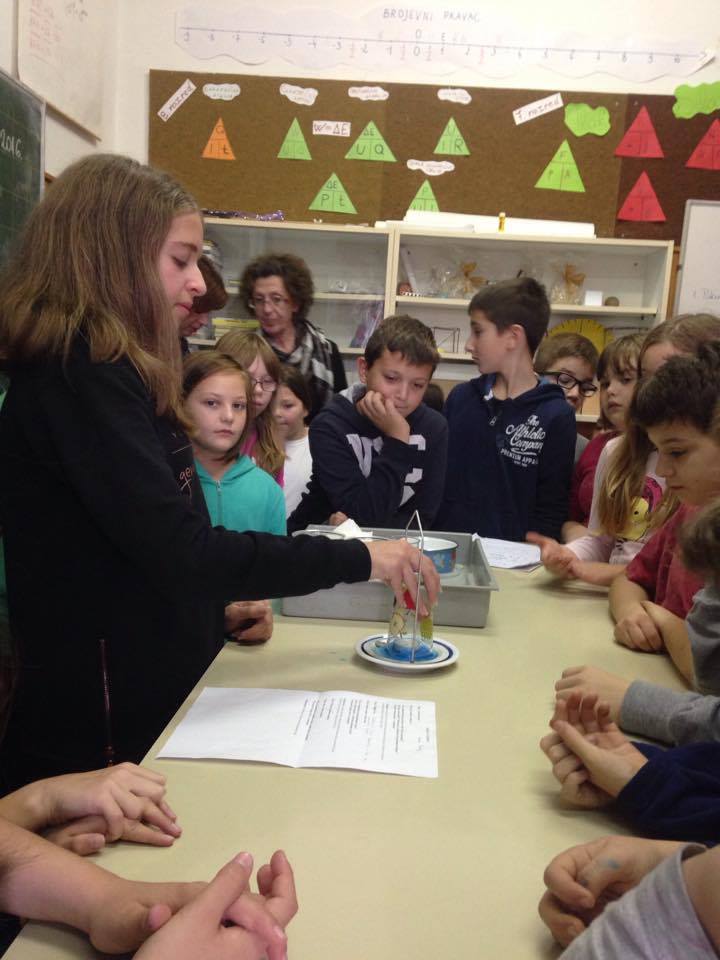 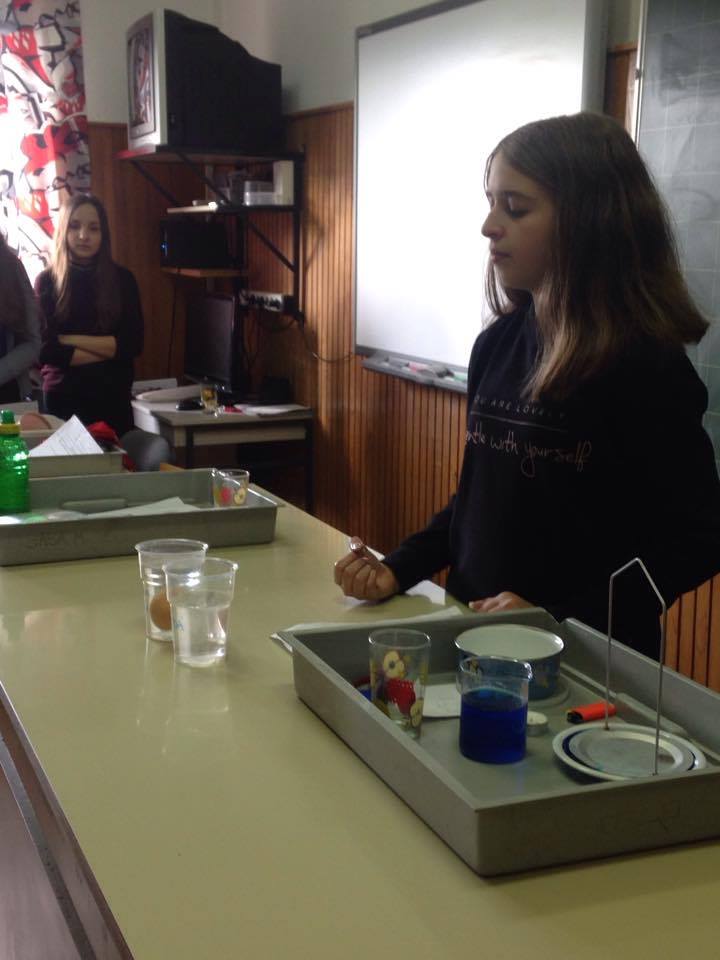 Celebrating World Science Day with physics experiments
15.5.2022.
Adriana Moras
13
Measuring the height of the tree
Physics in nature
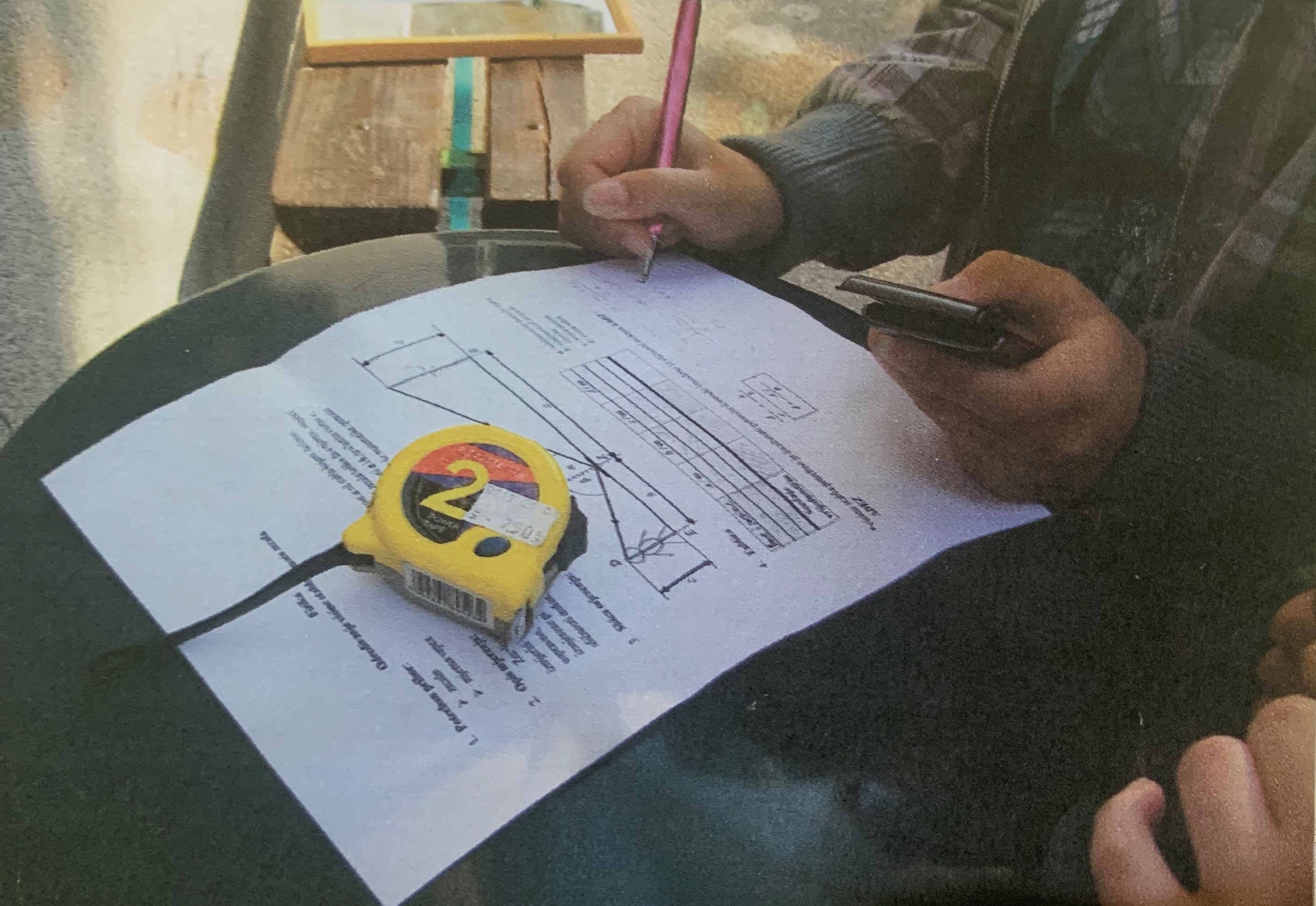 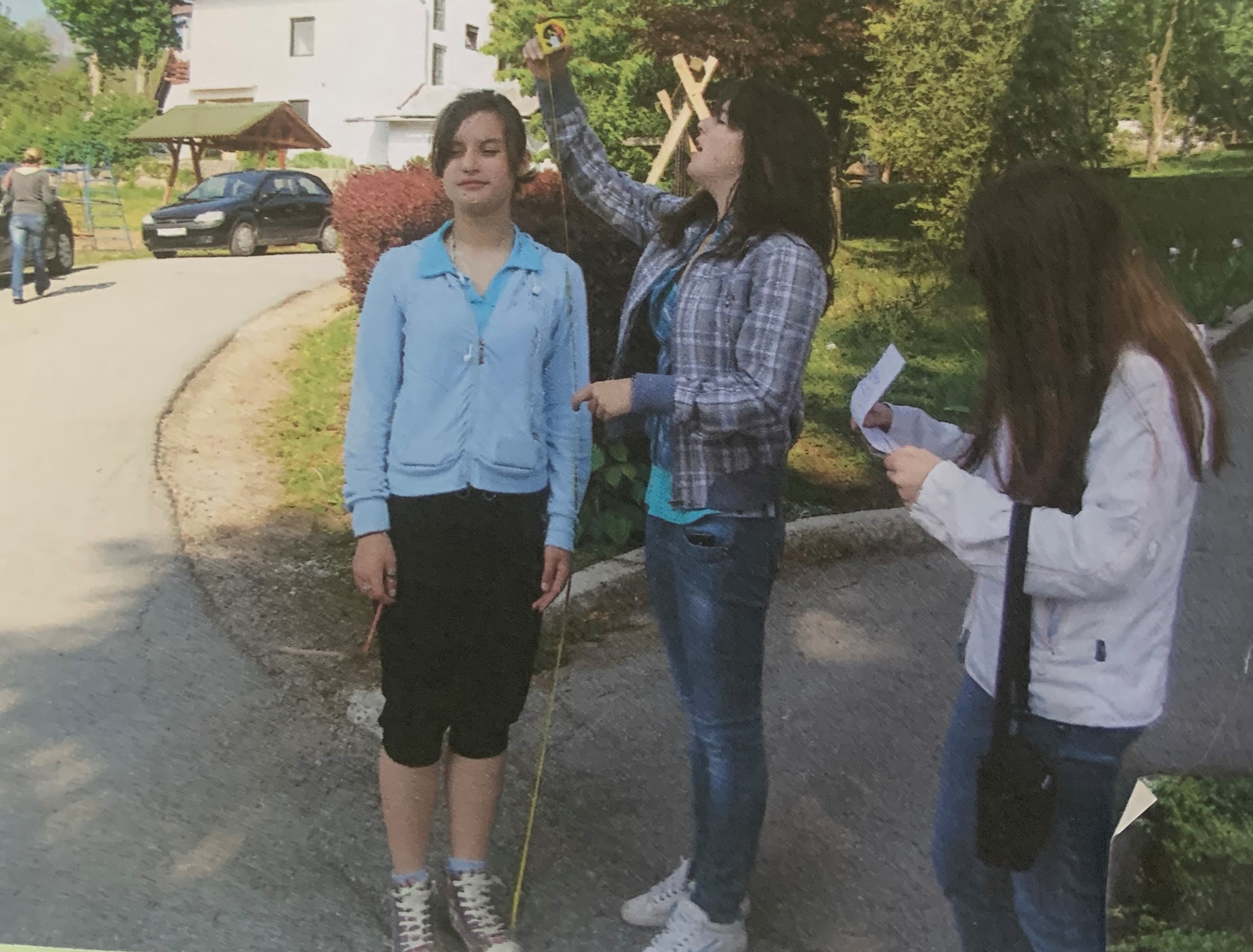 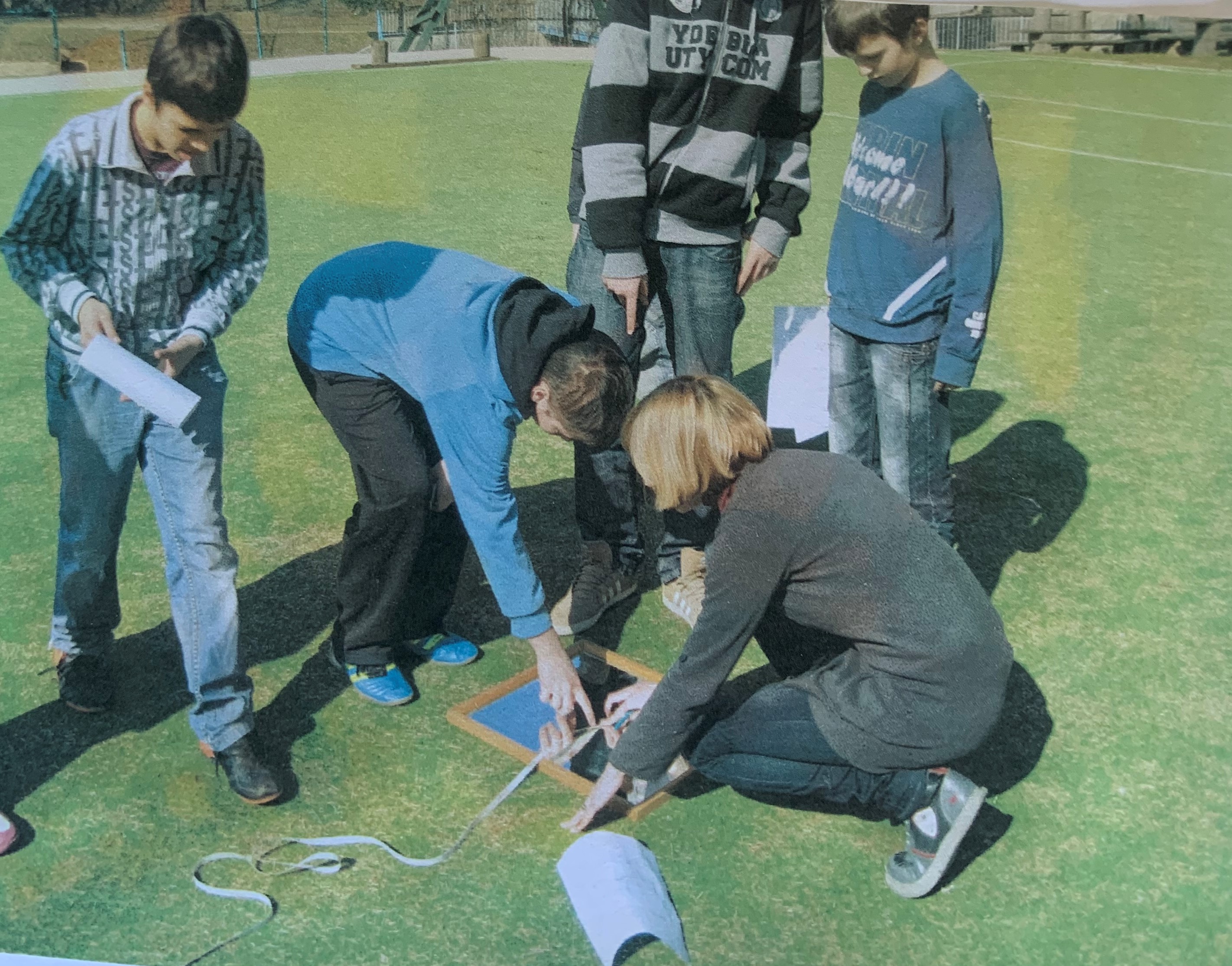 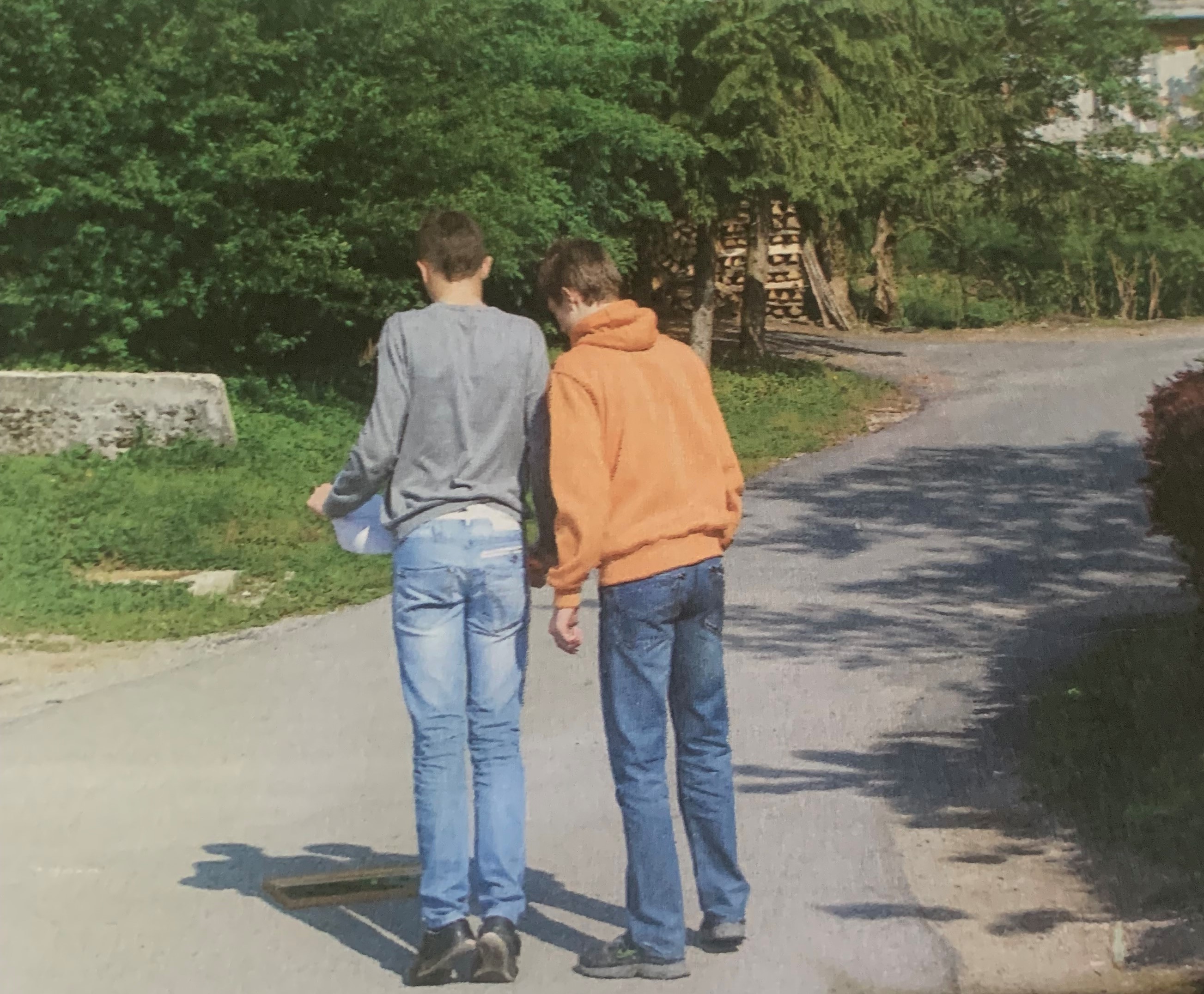 Observing waves on water
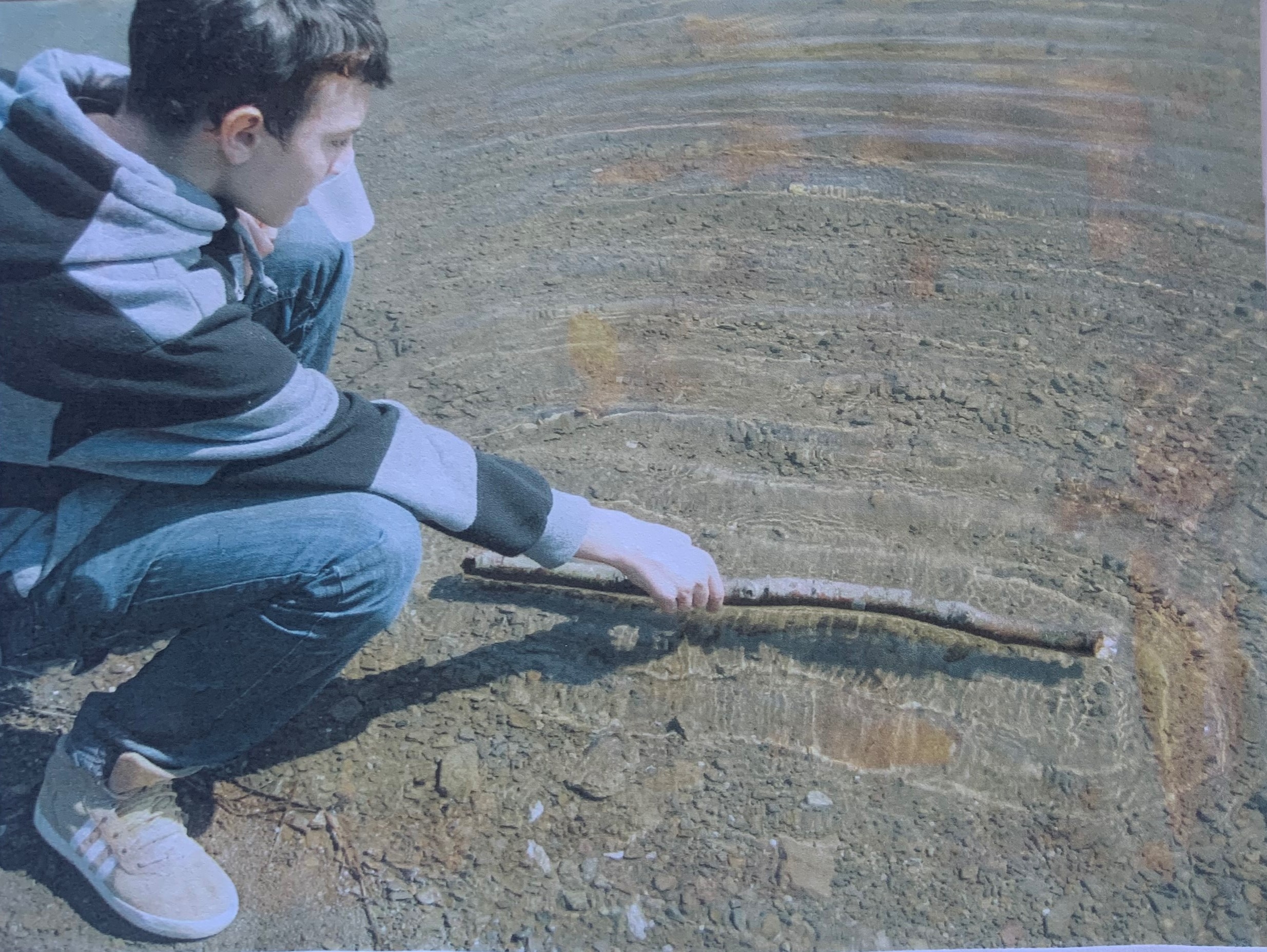 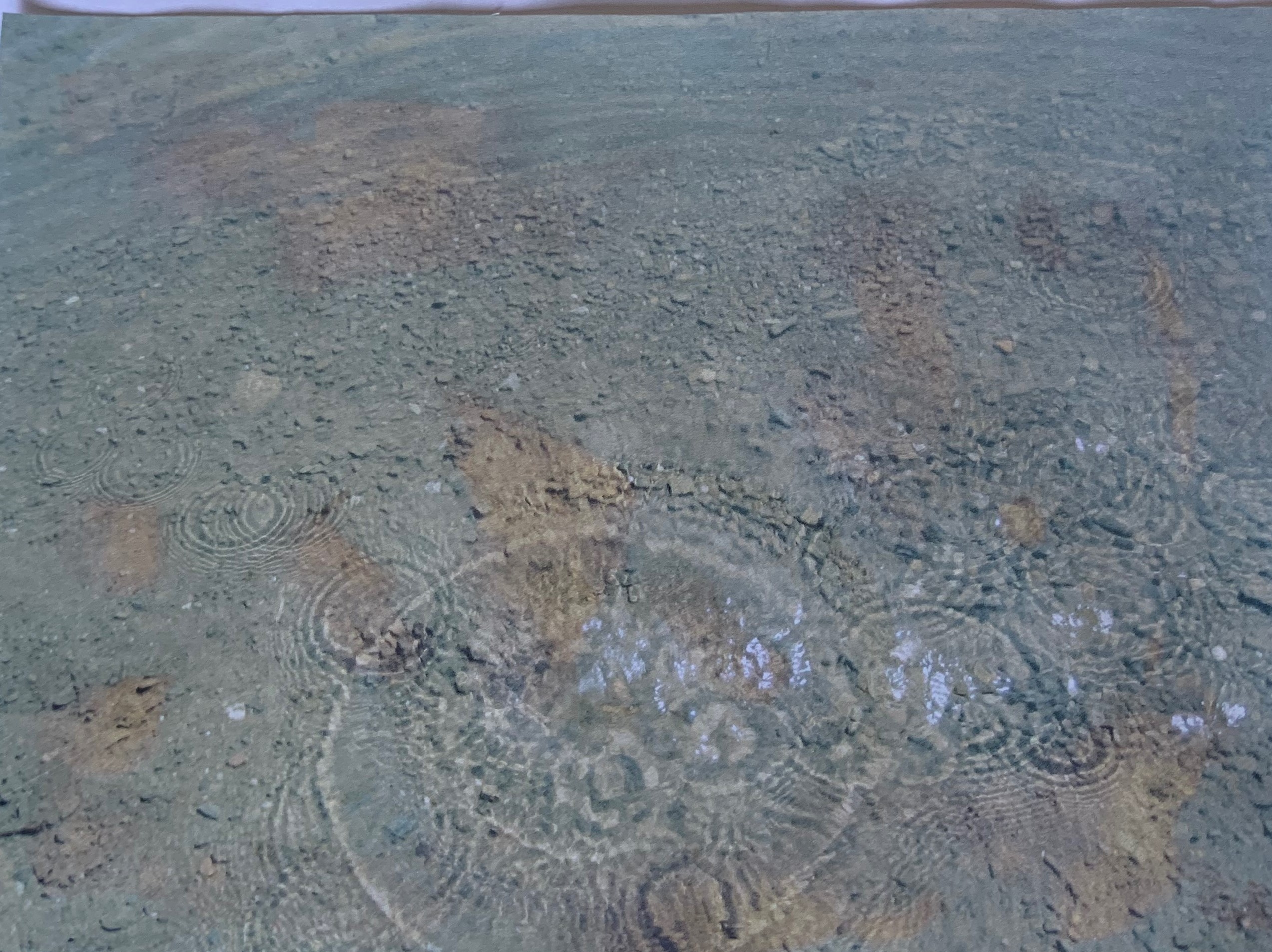 15.5.2022.
Adriana Moras
14
General success at the end of the school year
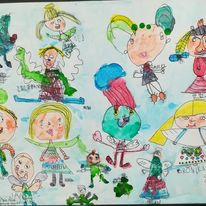 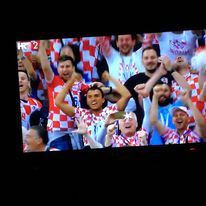 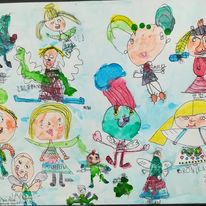 15.5.2022.
Adriana Moras
15
15.5.2022.
Adriana Moras
16
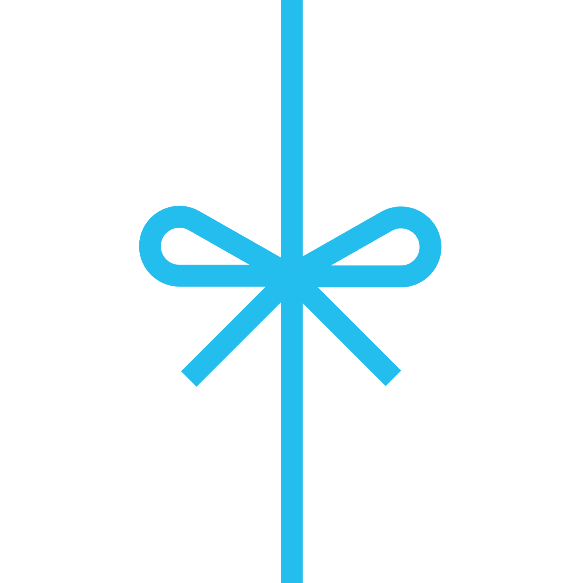 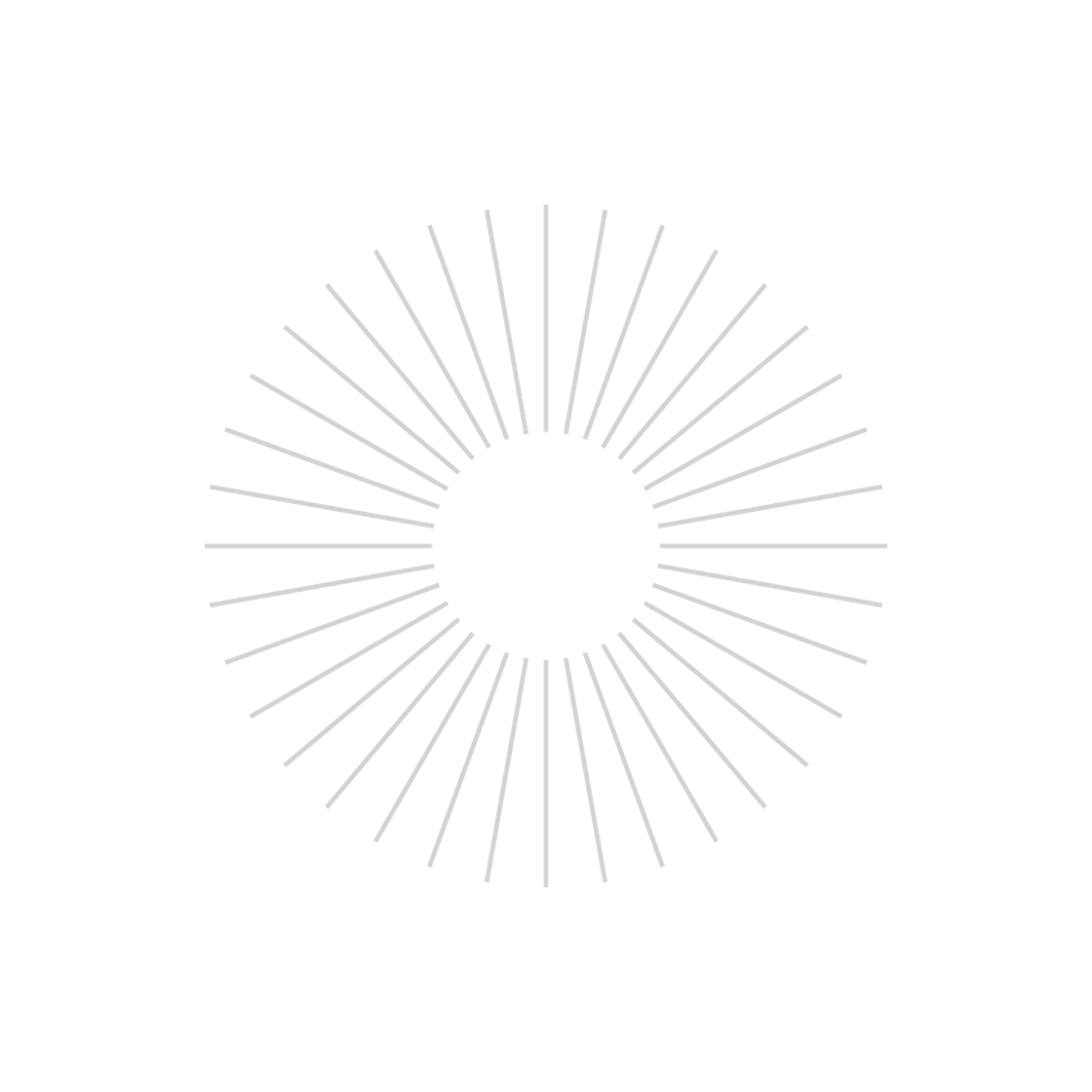 Thank you for your attention!
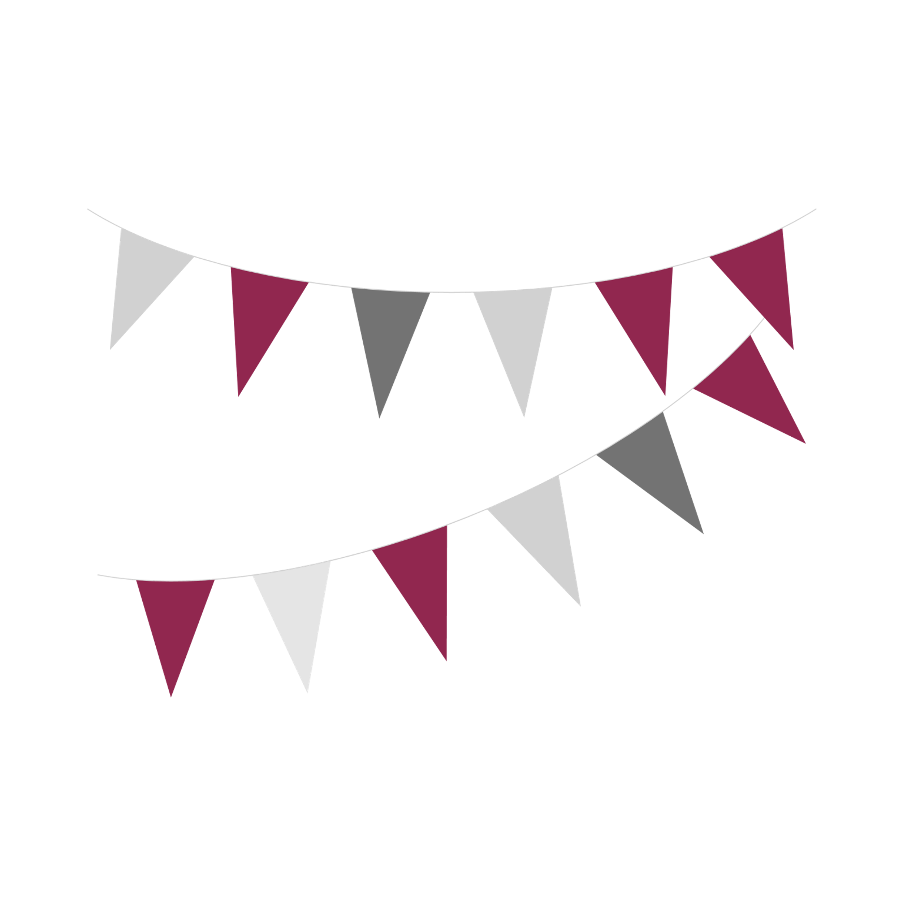 Adriana Moras, prof.
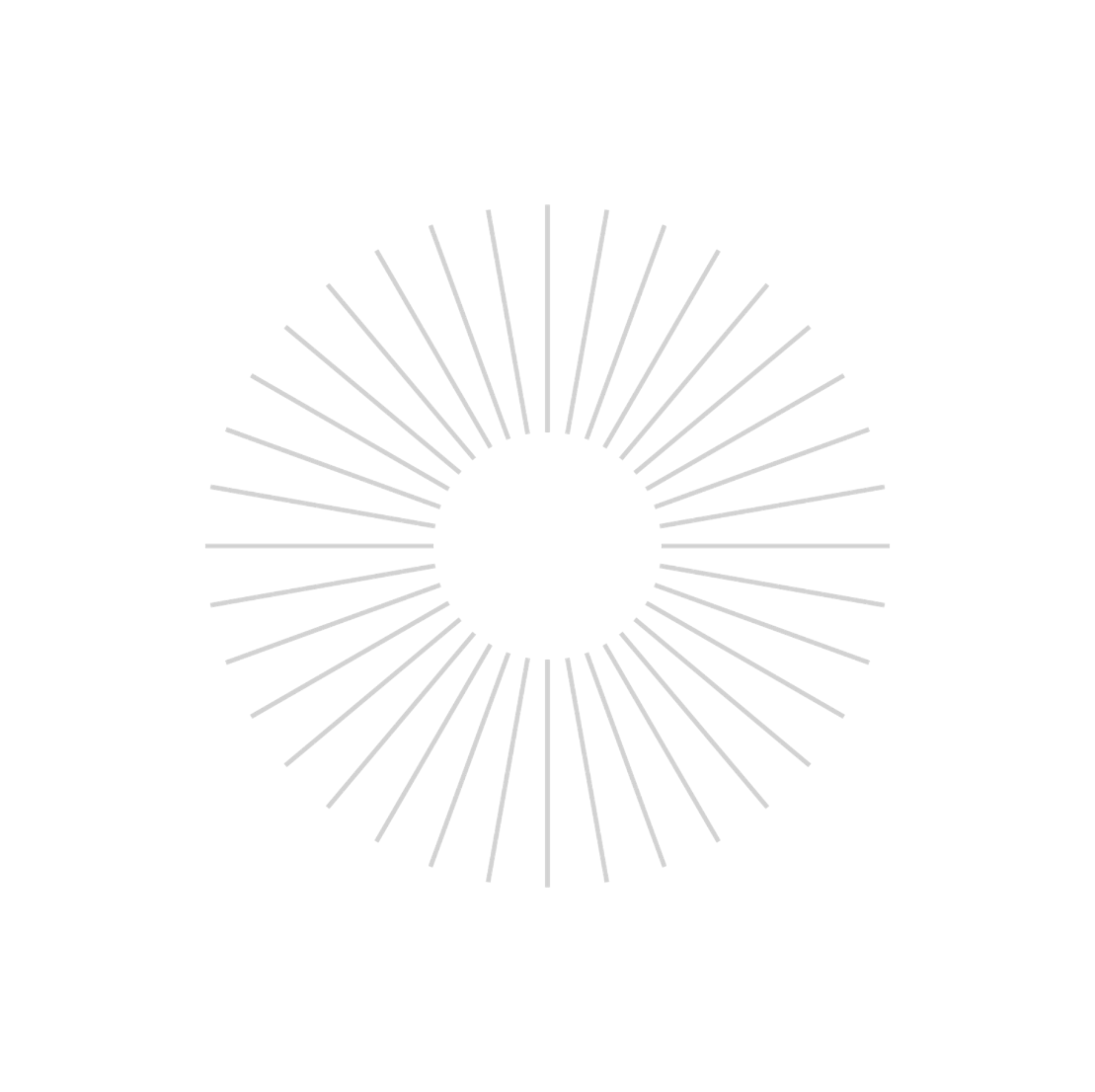 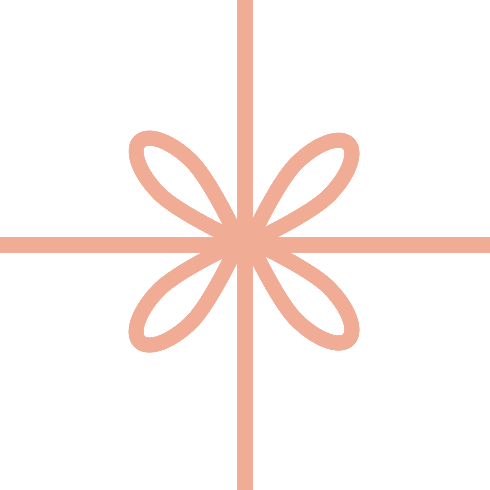 Elementary School Ivanke Trohar, Fužine
Adress: Breg 124a, 51322 Fužine
E-mail: ured@os-itrohar-fuzine.skole.hr
Tel. / Fax.: +385 51 835 167www.os-itrohar-fuzine.skole.hr
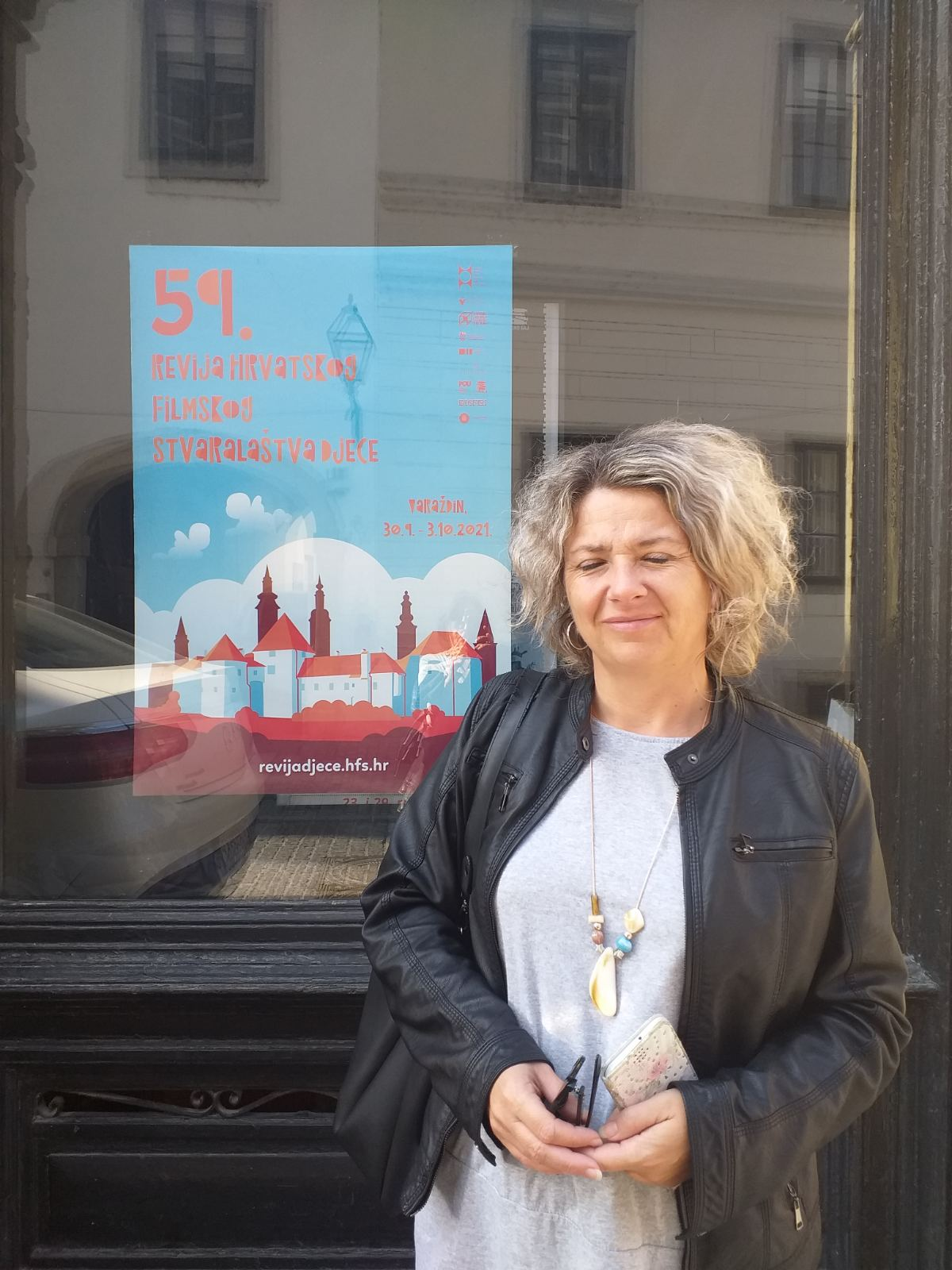 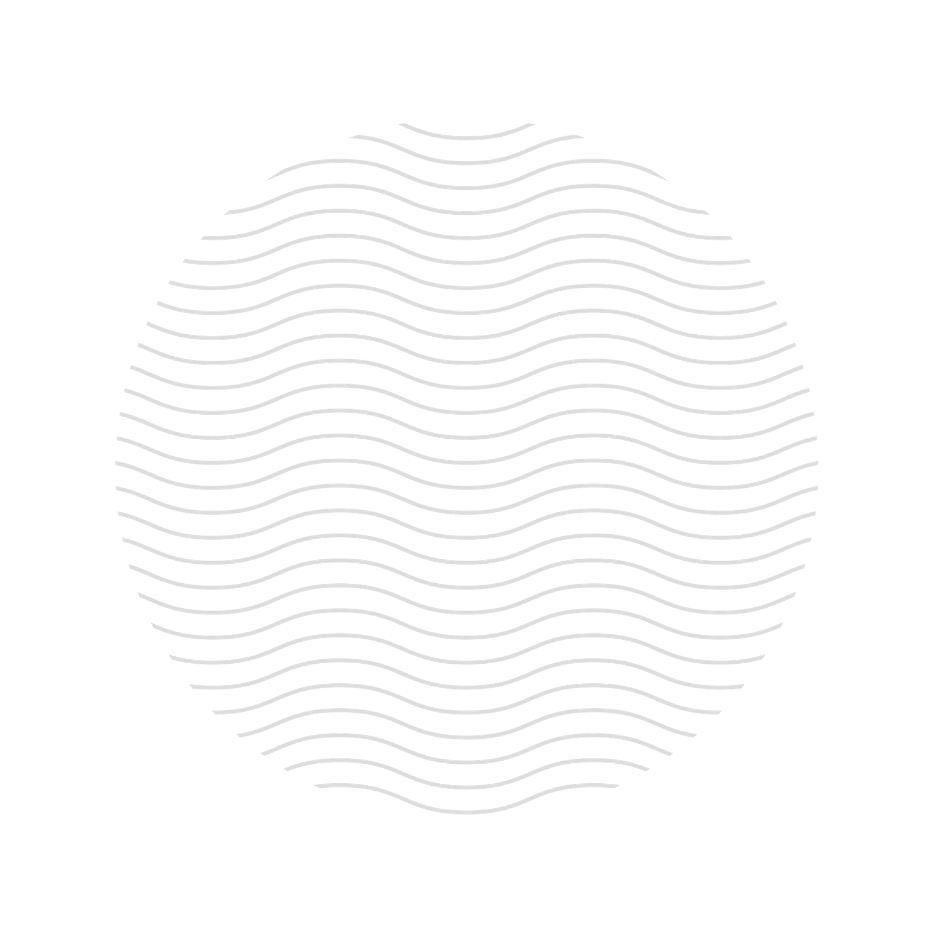 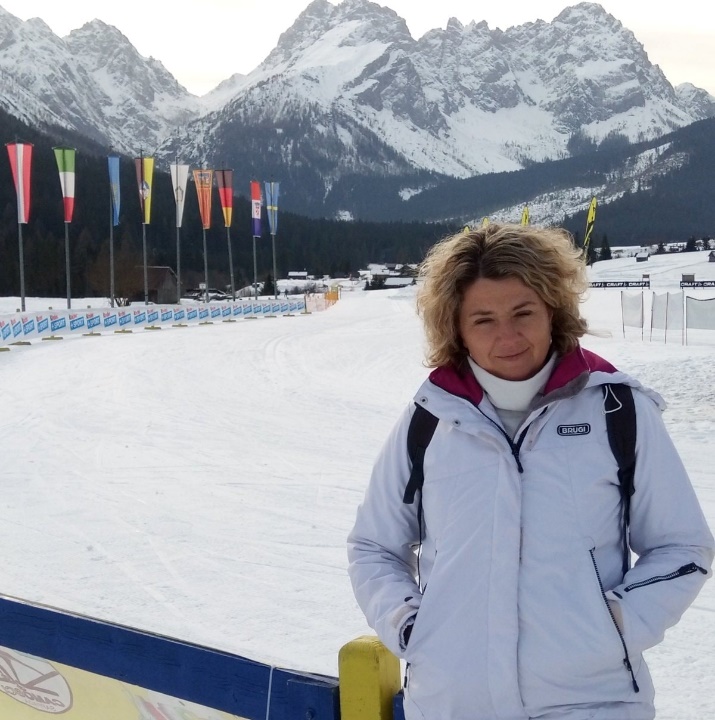 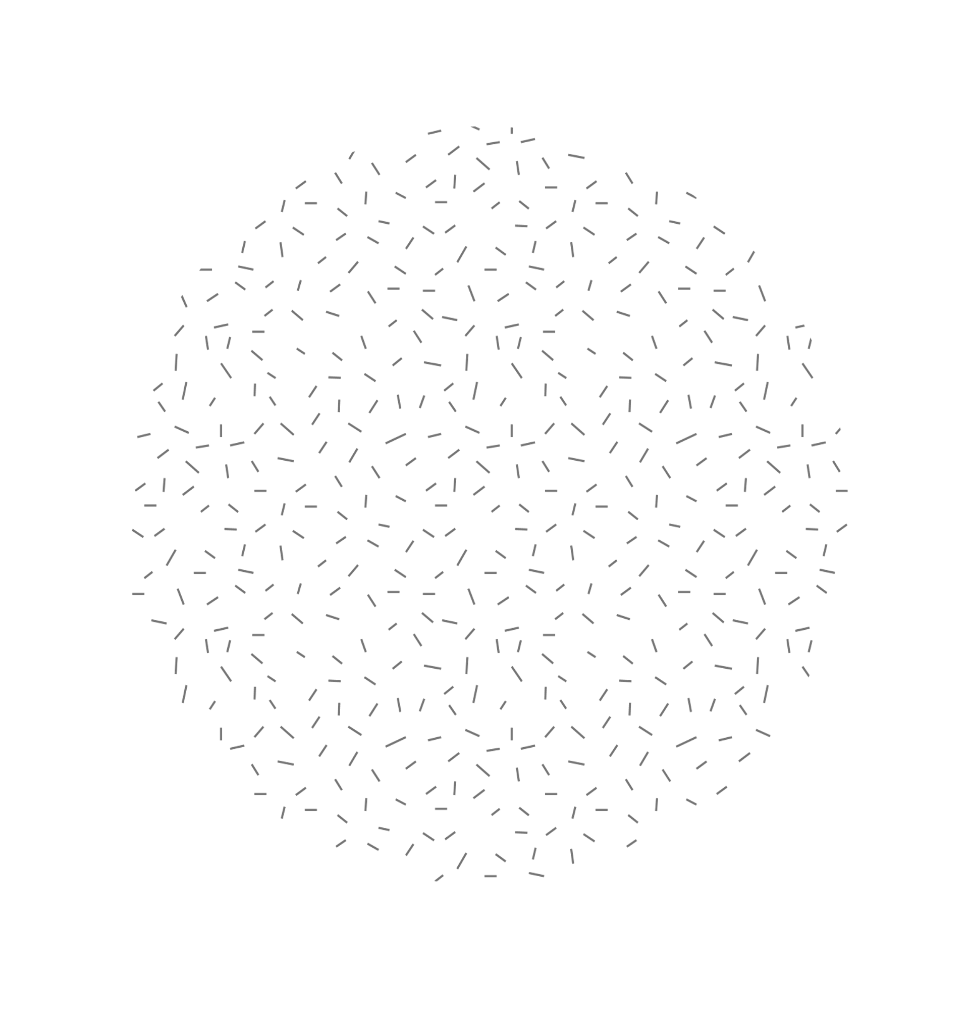 School principal: Jasna Štimac, prof.